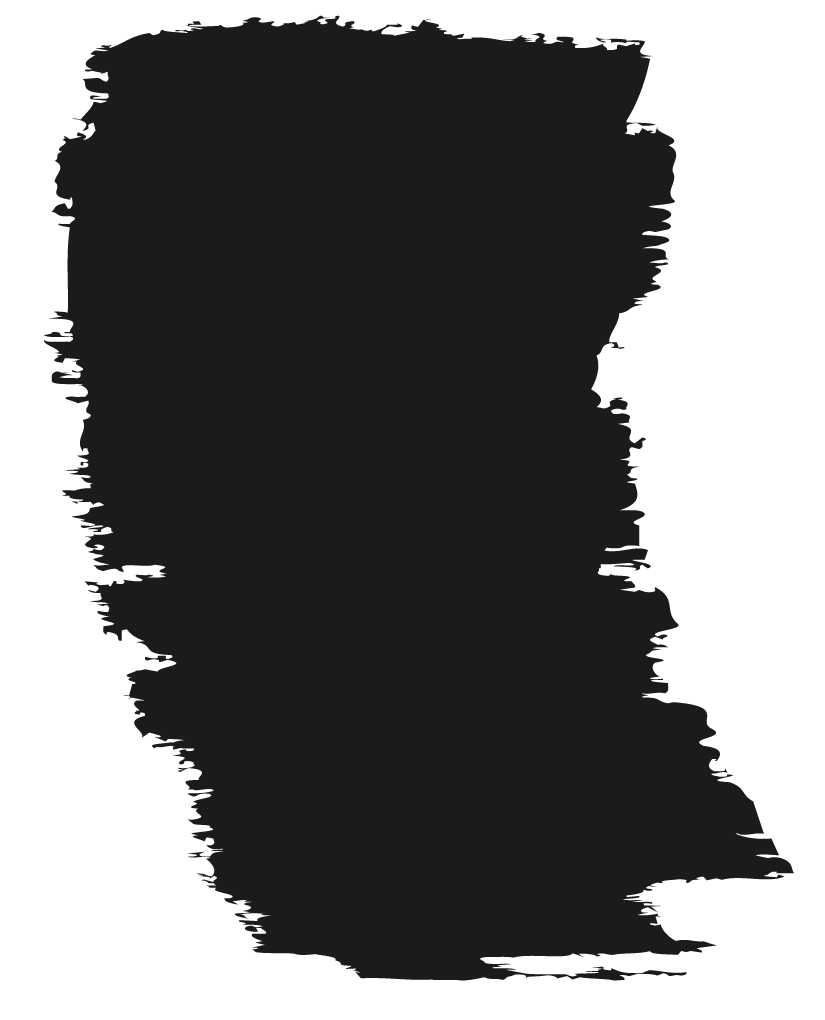 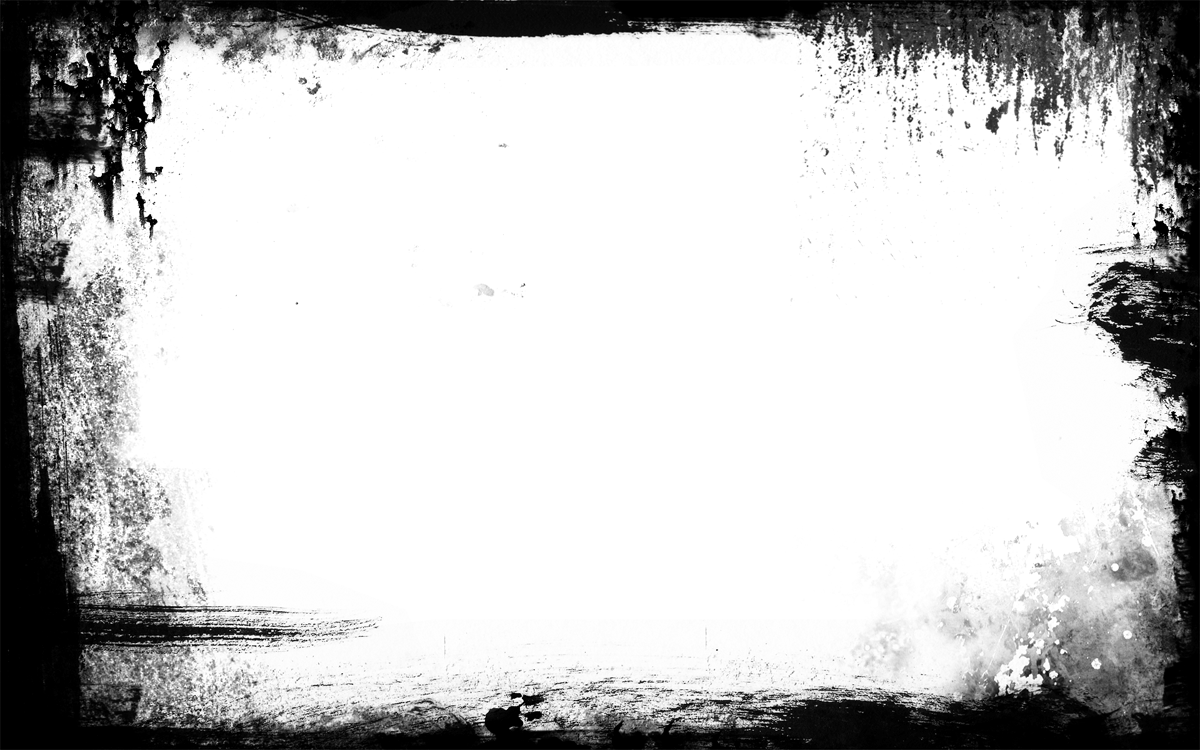 Smart Beds Revolutionize Health Care
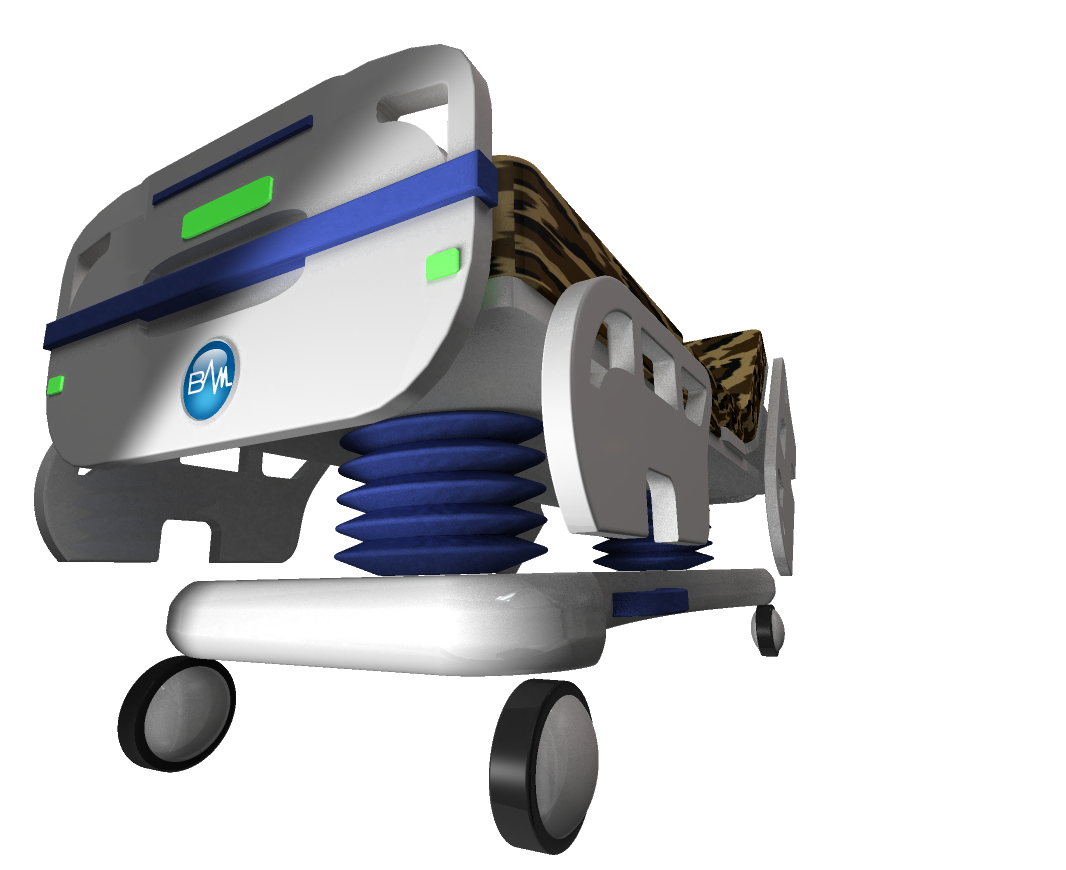 MIKE PICCIN
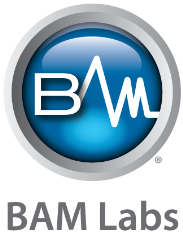 BAM Labs
What we do
Reduce Wounds
Reduce Falls
Customize care plans
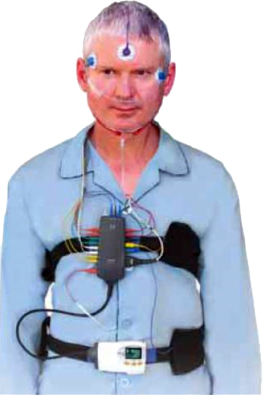 Without having to do this.
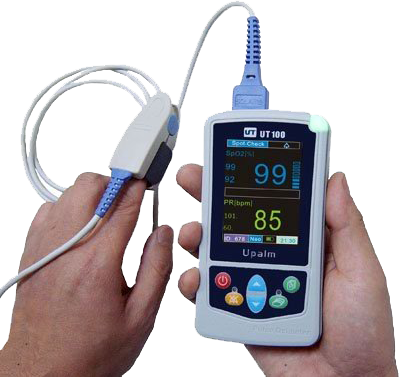 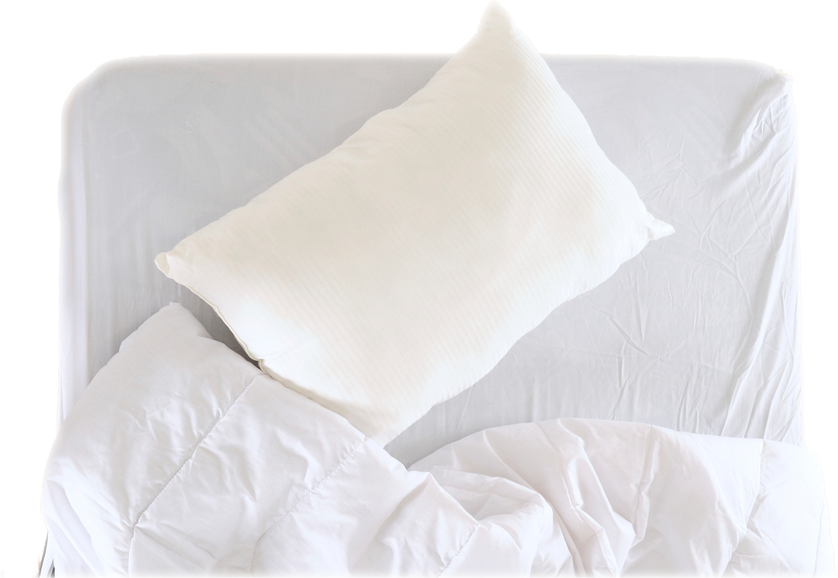 We use this.
The BAM Labs Solution is under the mattress.
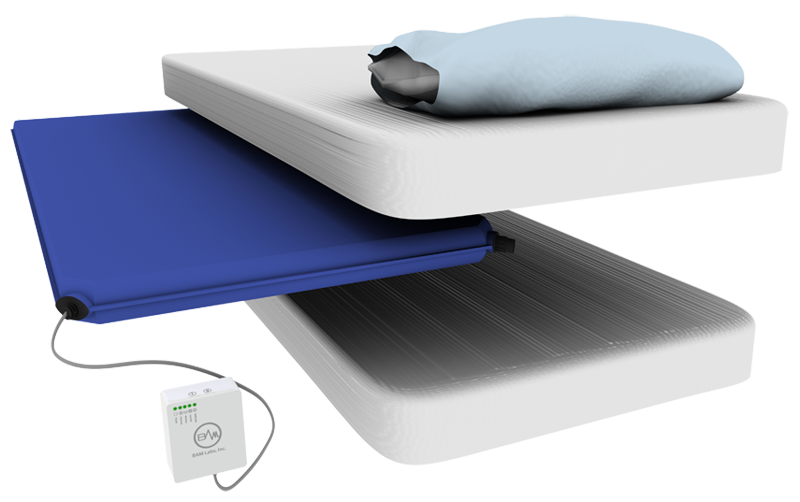 Works under
ANY
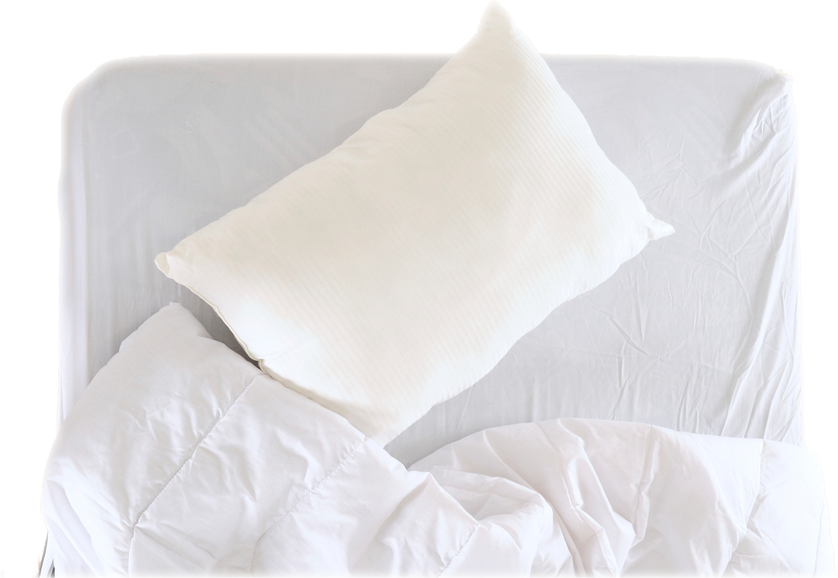 mattress.
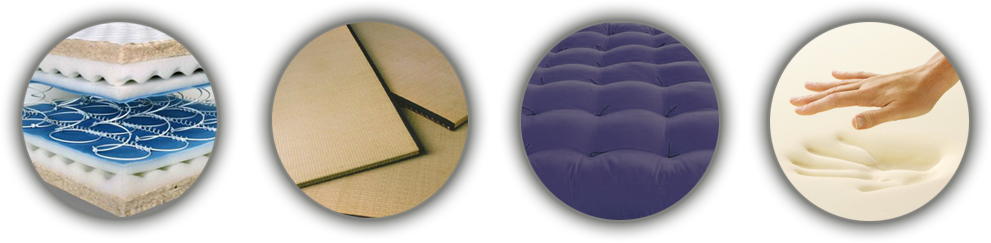 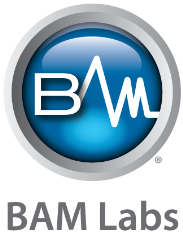 This device is 
Touch-free.
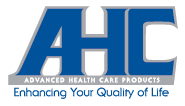 Sensor, Cloud, Applications
Sensor mat placed under any mattress
Bed Exit and Position Change data sent to PC, iPad or Mobile Device
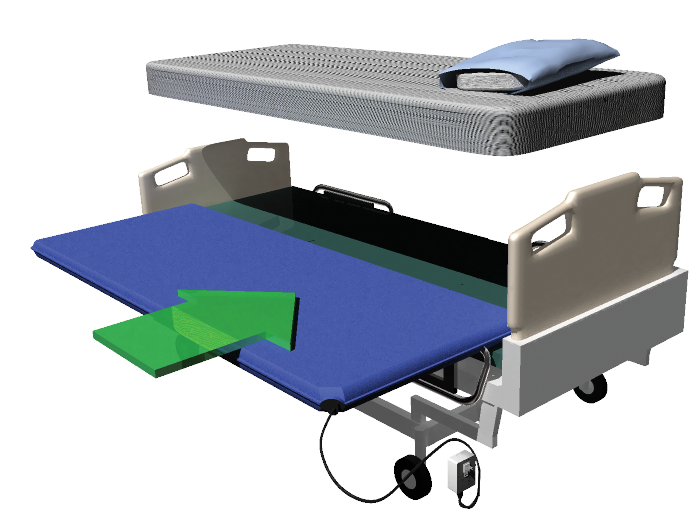 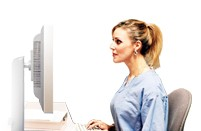 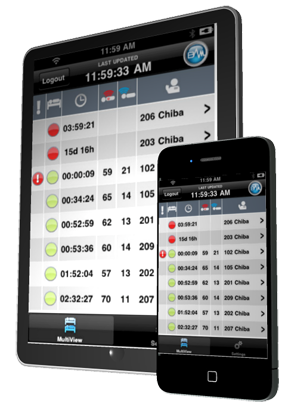 Turns Prevent Pressure Ulcers
What BAM Labs Solution does that nobody else can do:
Schedules Turns
Records 
Turns
Verifies 
Turns
All patients are on different schedules.
Caregiver presses one simple button to record.
Biometric reading confirms turn for compliance and best practice.
The BAM Labs Closed Loop
Regular repositioning is a proven intervention for prevention of pressure ulcers and reduction in healing time.
[Speaker Notes: Closed loop solution for turns. Easy documentation, no clock watching, automatic validation of turns and reporting

More time focused on care and less on documentation]
Easily Record Position Change
Select
Record
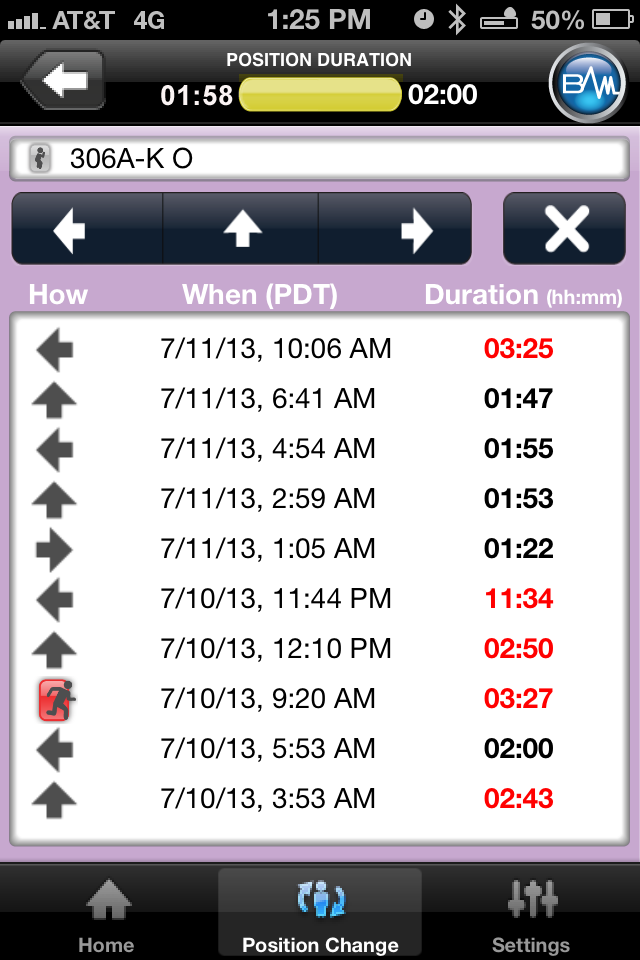 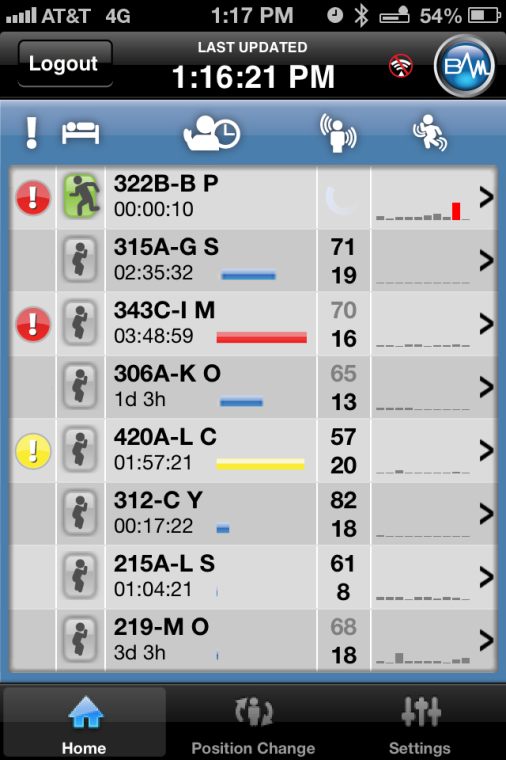 [Speaker Notes: Position change overview provides documented turns, validated turn motion and refused turns.

The only solution on the market that will automatically validate the movement of your turns. Biometric validation = the motion coincides with the documented turn

Customize your own thresholds by bed/patient to capture the validation of movement.]
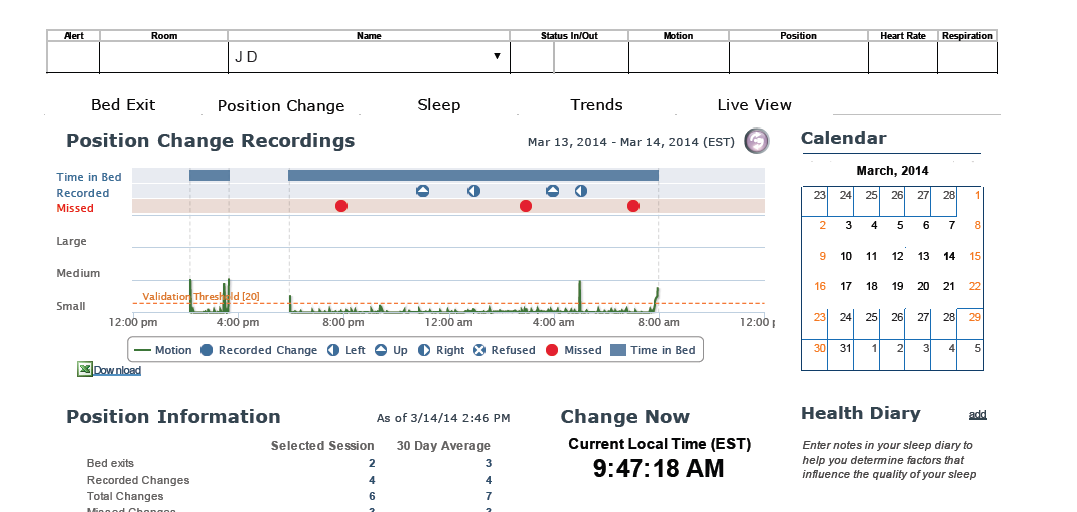 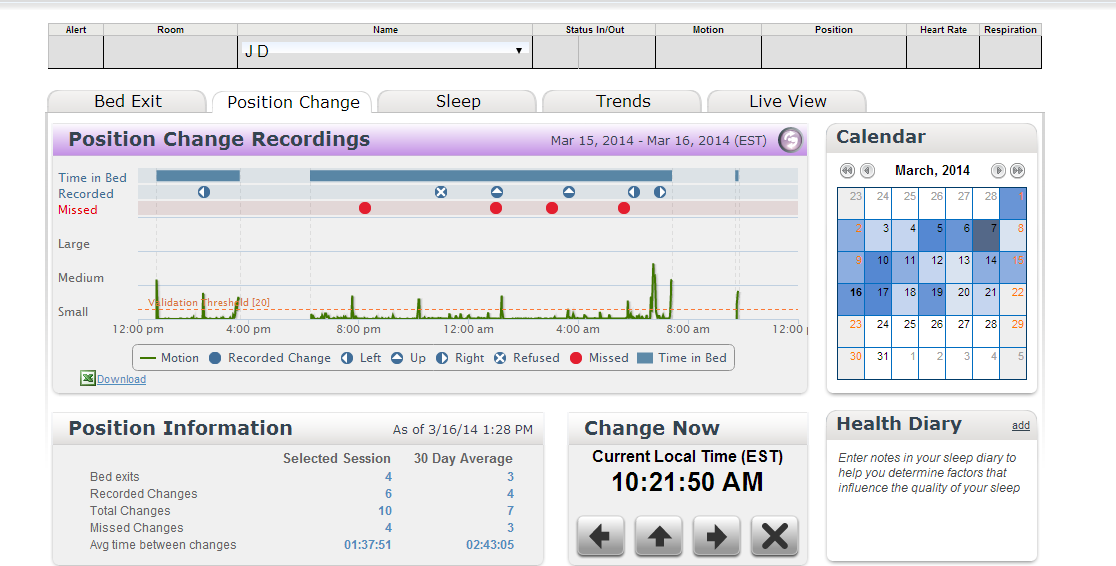 Position Change Validation Report
Verify
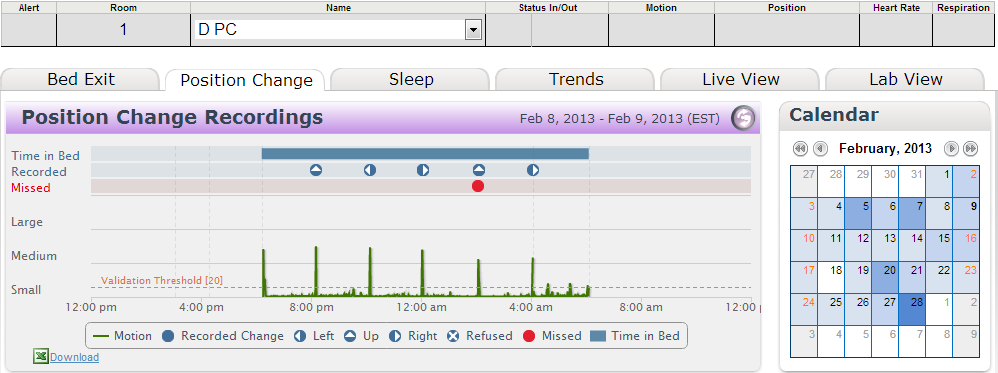 [Speaker Notes: Position change overview provides documented turns, validated turn motion and refused turns.

The only solution on the market that will automatically validate the movement of your turns. Biometric validation = the motion coincides with the documented turn

Customize your own thresholds by bed/patient to capture the validation of movement.]
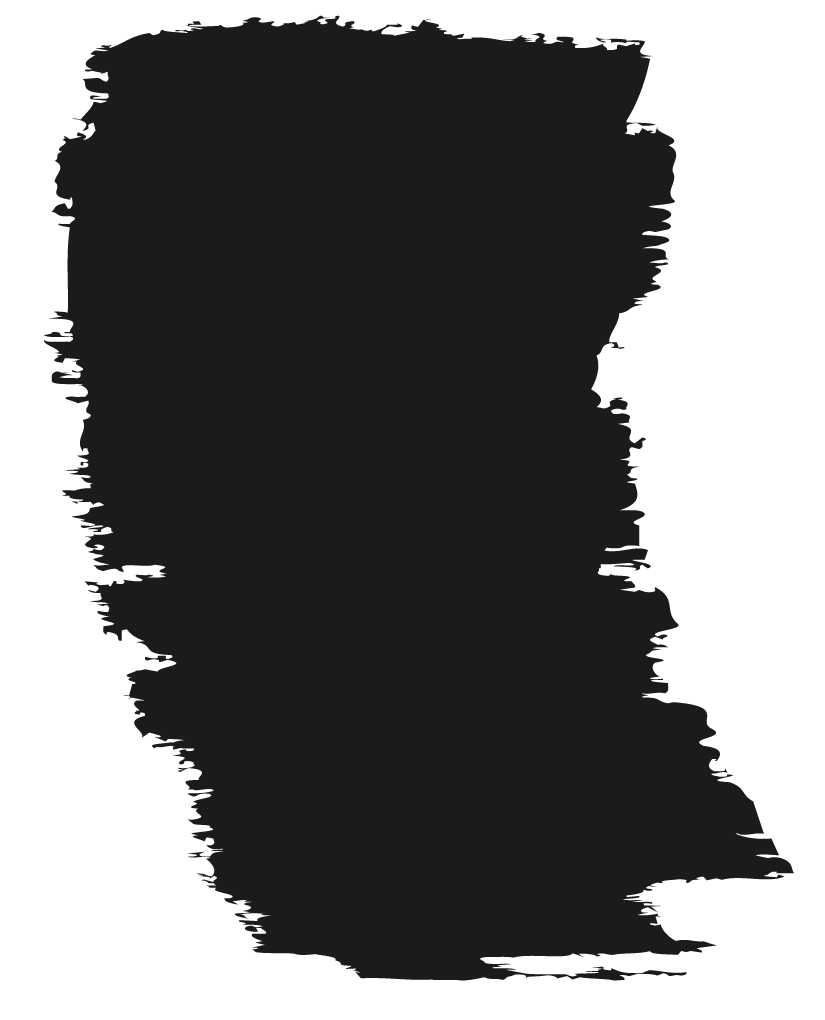 40%
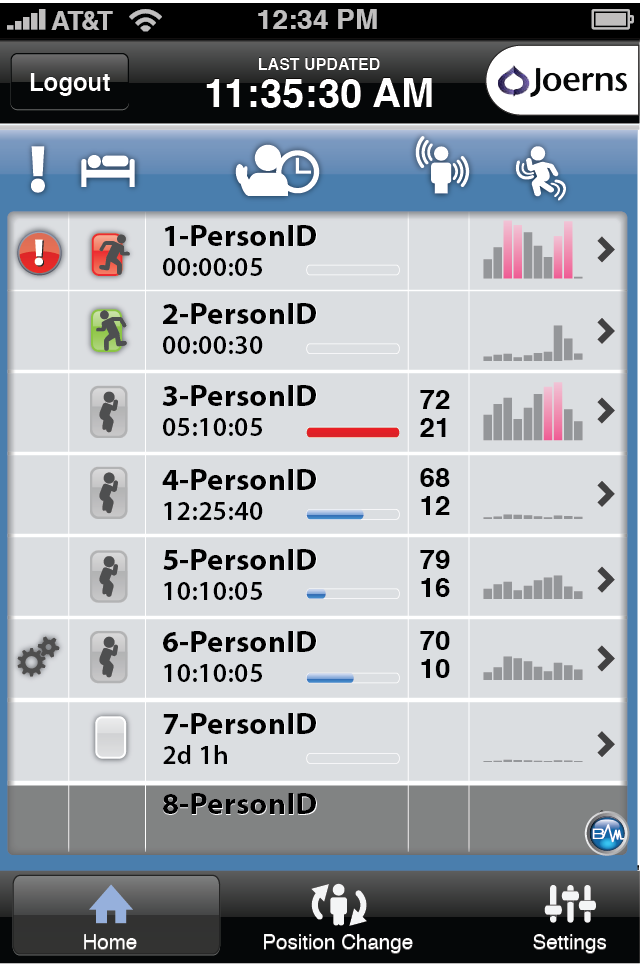 Reduction in Falls
Caregivers receive an alert message on their mobile device when a patient gets in or out of bed to help reduce falls.
[Speaker Notes: Target market: 31.63% Moderate – High Risk for wounds = 506,000 LTC beds nationwide.]
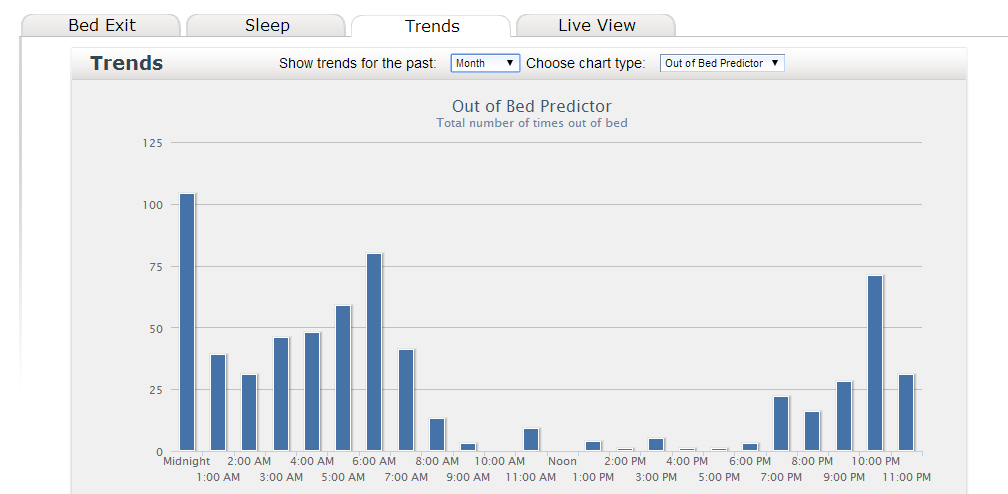 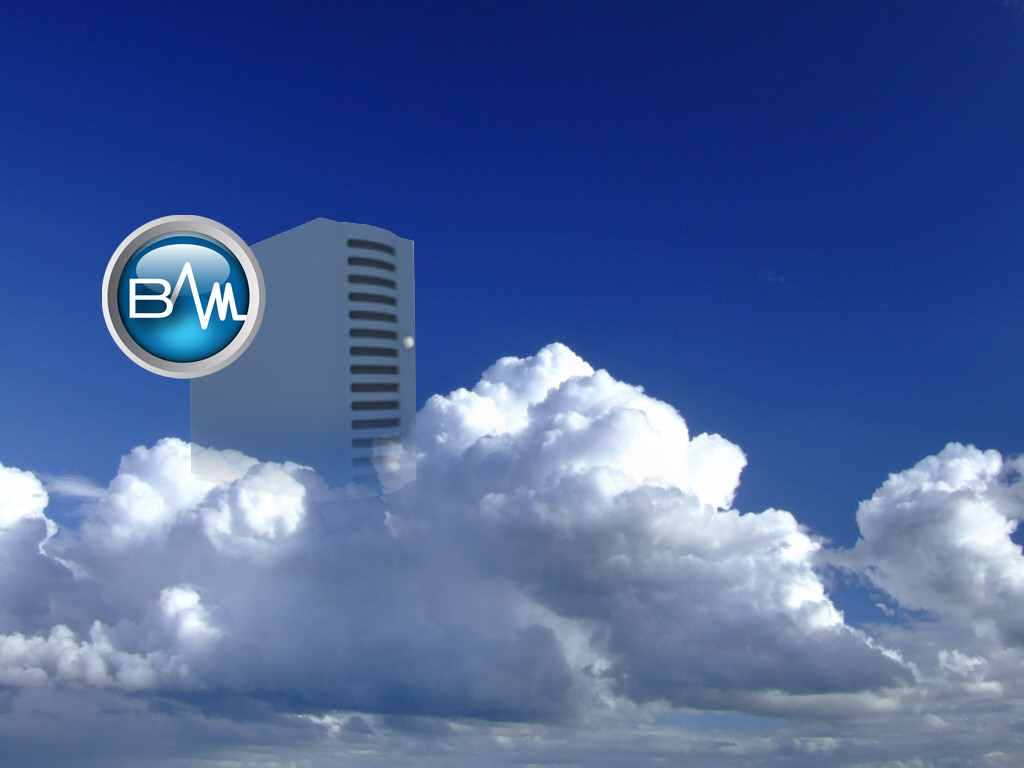 The BAM Labs cloud platform.
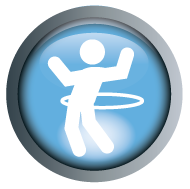 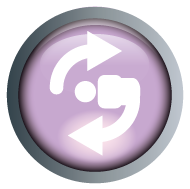 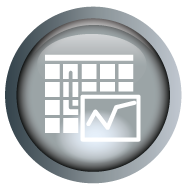 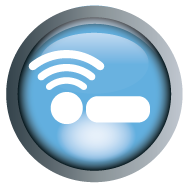 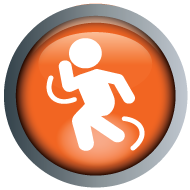 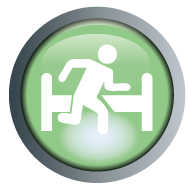 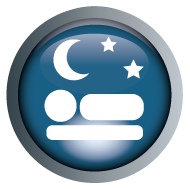 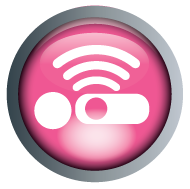 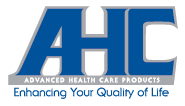 Conclusion
Reduce falls
Reduce pressure ulcer development
Validate best practice
Reduce risk factors based on evidence based factual data
Customize care plans for new residents
Increase quality of care
THANK YOU!!!!!
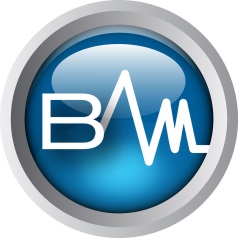